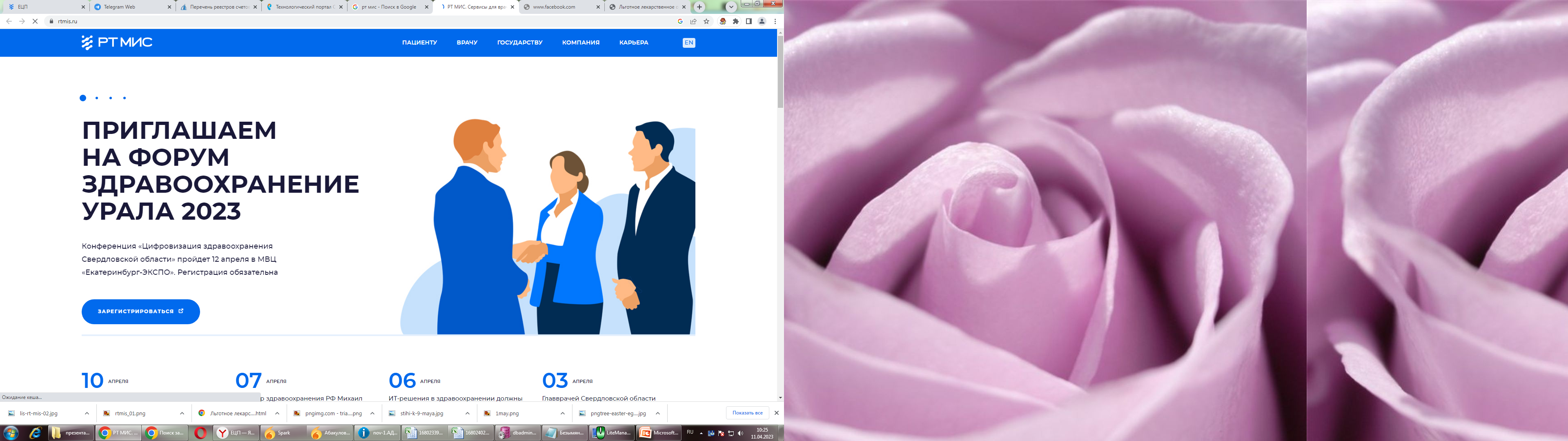 Практика ГБУЗ ЯНАО «Ноябрьская ЦГБ» по цифровой трансформации процесса плановой госпитализации
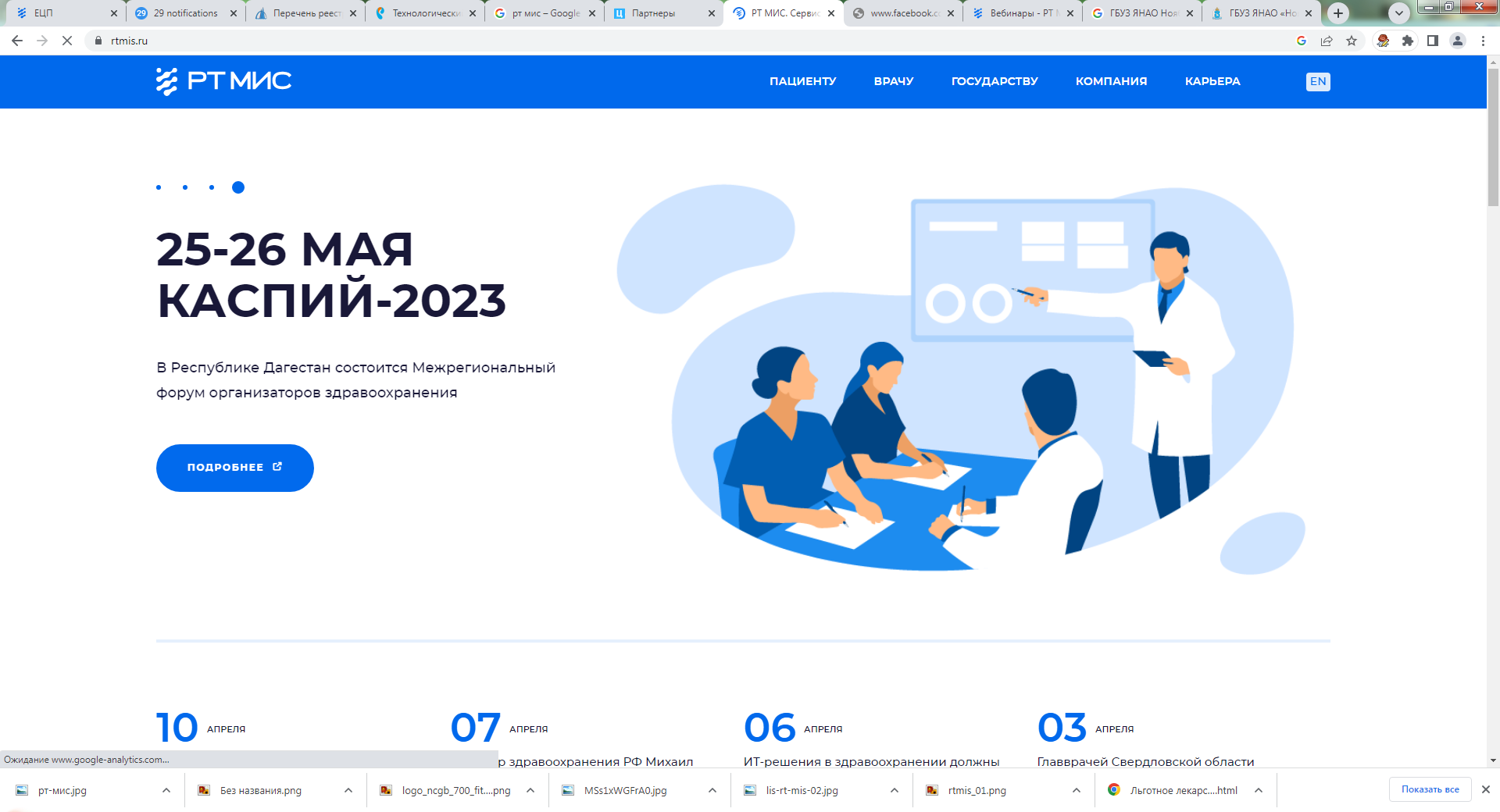 ГБУЗ ЯНАО «Ноябрьская ЦГБ»
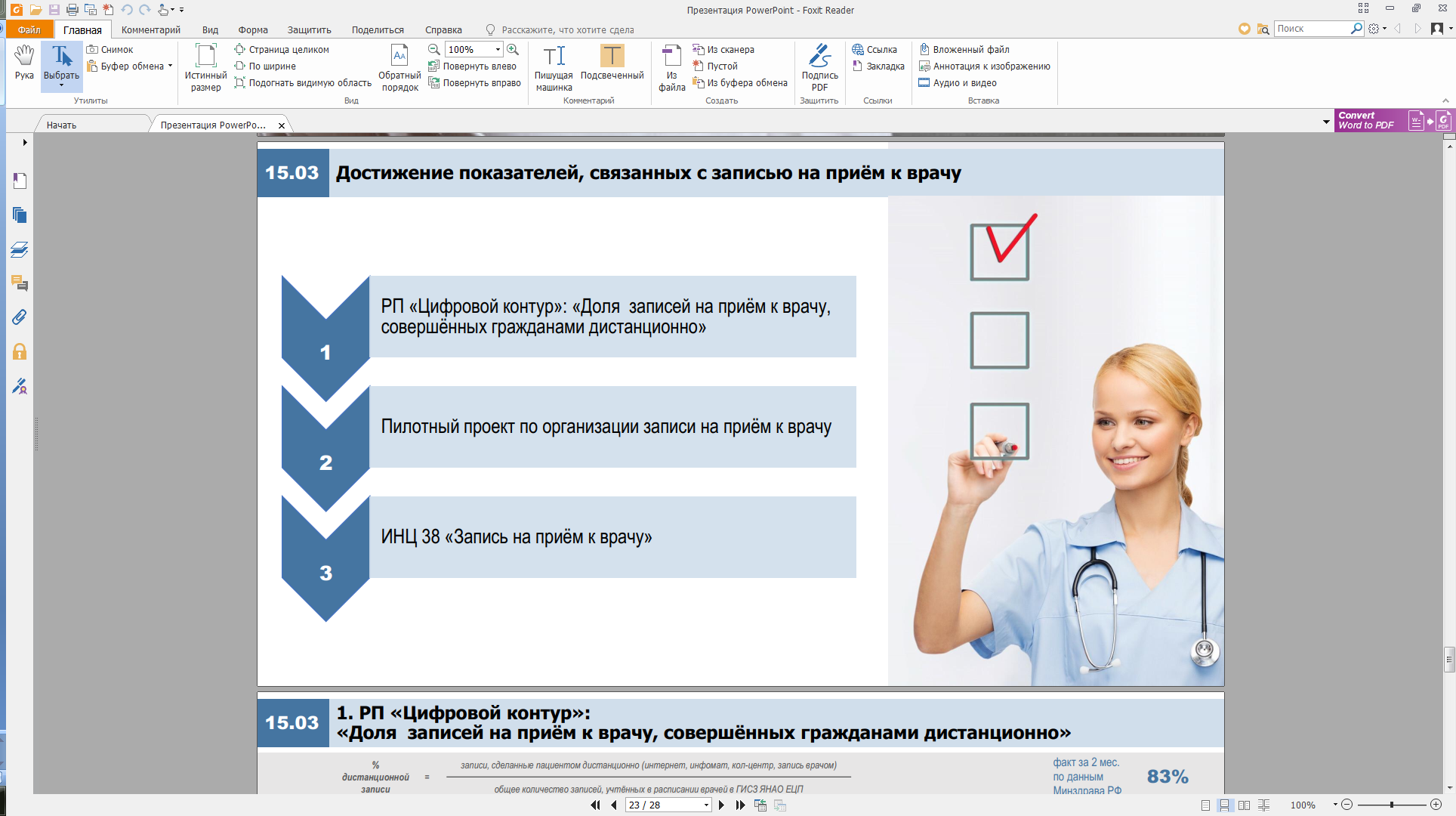 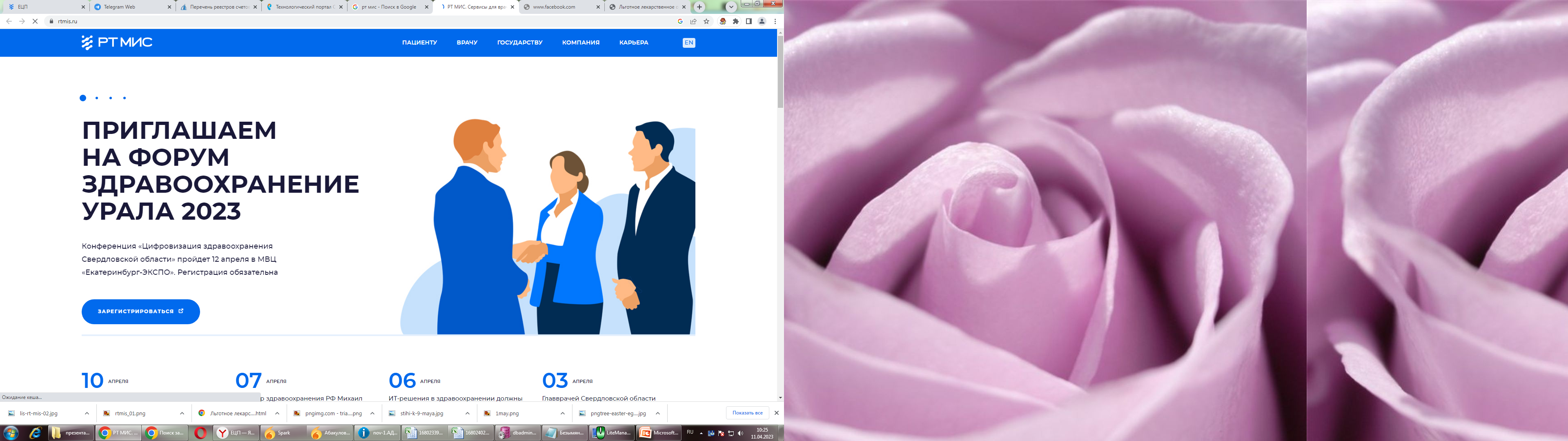 ИЗМЕНЕНИЯ АЛГОРИТМОВ ПЛАНОВОЙ ГОСПИТАЛИЗАЦИИ
ЦЕЛЬ:
Оптимизация работы отделений круглосуточного и дневного стационаров для повышения доступности плановой госпитализации и 100% освоения финансовых средств при выходе из COVID-19
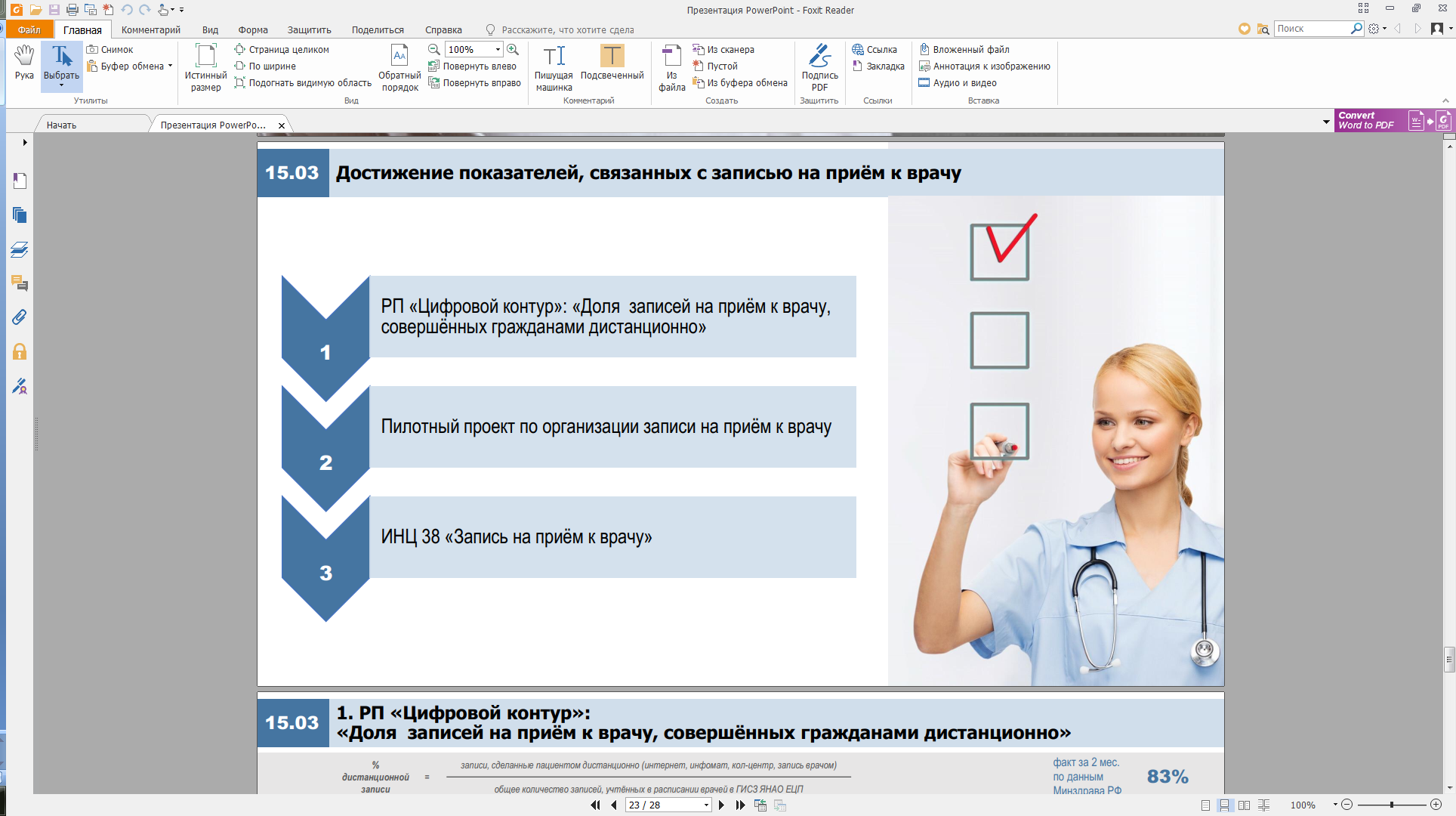 ЗАДАЧИ:
Разработать алгоритм работы и механизм контроля планирования госпитализации
Предоставить инструмент для организации работы и контроля с помощью информационных ресурсов, в частности на базе ЕЦП в составе ГИСЗ ЯНАО
Разработать образовательные модули  и провести обучение для сотрудников
ОСНОВНЫЕ ПОКАЗАТЕЛИ ДОСТИЖЕНИЯ ЦЕЛИ:
Стабильное 100% освоение всех доведенных объемов финансирования
Отсутствие пациентов в очереди на плановую госпитализацию
РЕСУРСЫ:
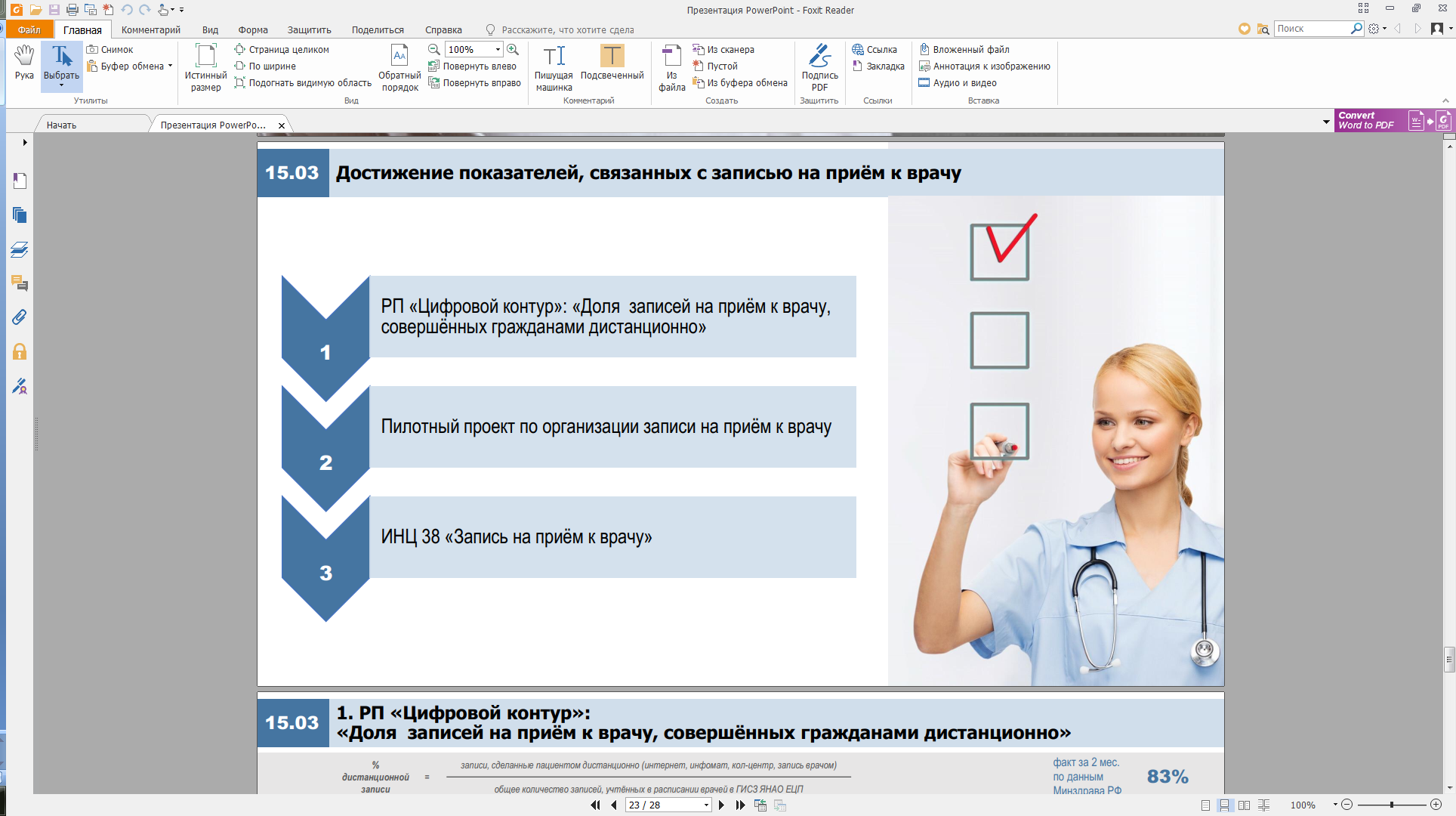 Все рабочие места врачей оснащены компьютерной техникой с доступом к региональной ГИСЗ
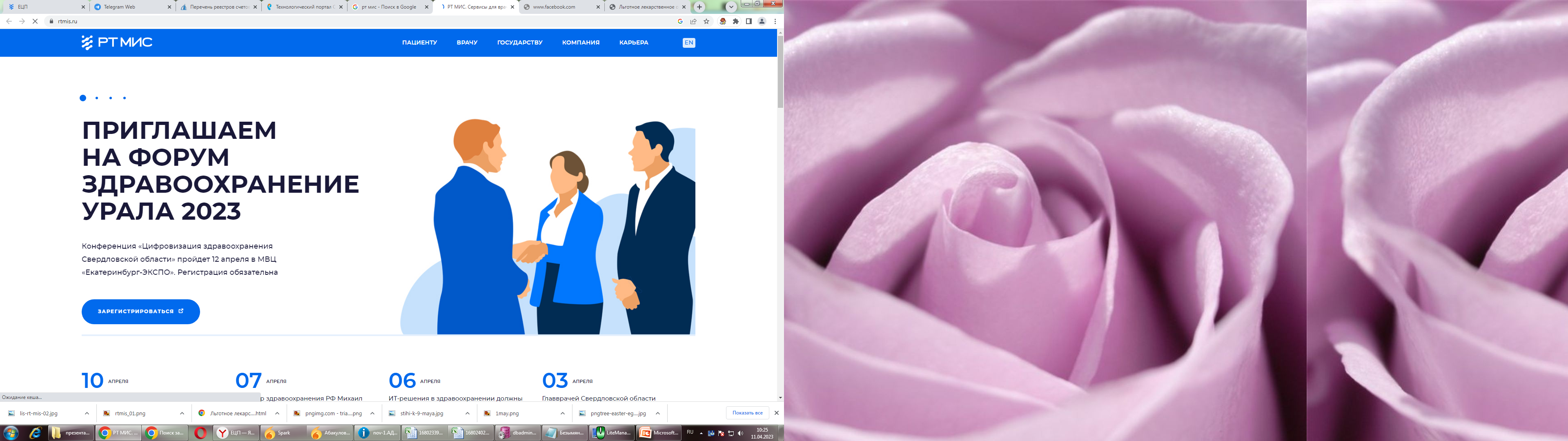 ОСНОВНЫЕ АЛГОРИТМЫ РАБОТЫ ПРИ ПЛАНОВОЙ ГОСПИТАЛИЗАЦИИ
ПАЦИЕНТ
ПАЦИЕНТ
ПОЛИКЛИНИКА
ПОЛИКЛИНИКА
ВРАЧ
ВРАЧ
ЗАВЕДУЮЩИЙ ОТДЕЛЕНИЕМ
НЕТ ПОКАЗАНИЙ К ГОСПИТАЛИЗАЦИИ
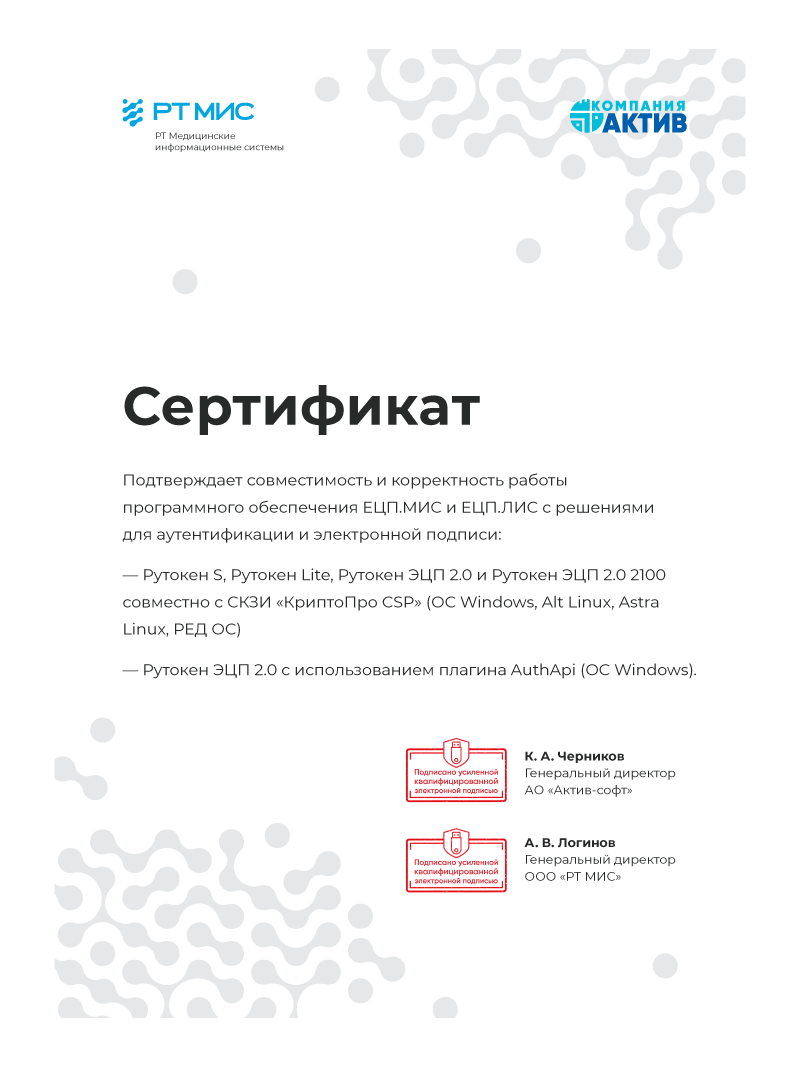 НАПРАВЛЕНИЕ НА ДООБСЛЕДОВАНИЕ
ГОСПИТАЛИЗАЦИЯ
ПРОФИЛЬНОЕ ОТДЕЛЕНИЕ СТАЦИОНАРА
ПРОФИЛЬНОЕ ОТДЕЛЕНИЕ СТАЦИОНАРА
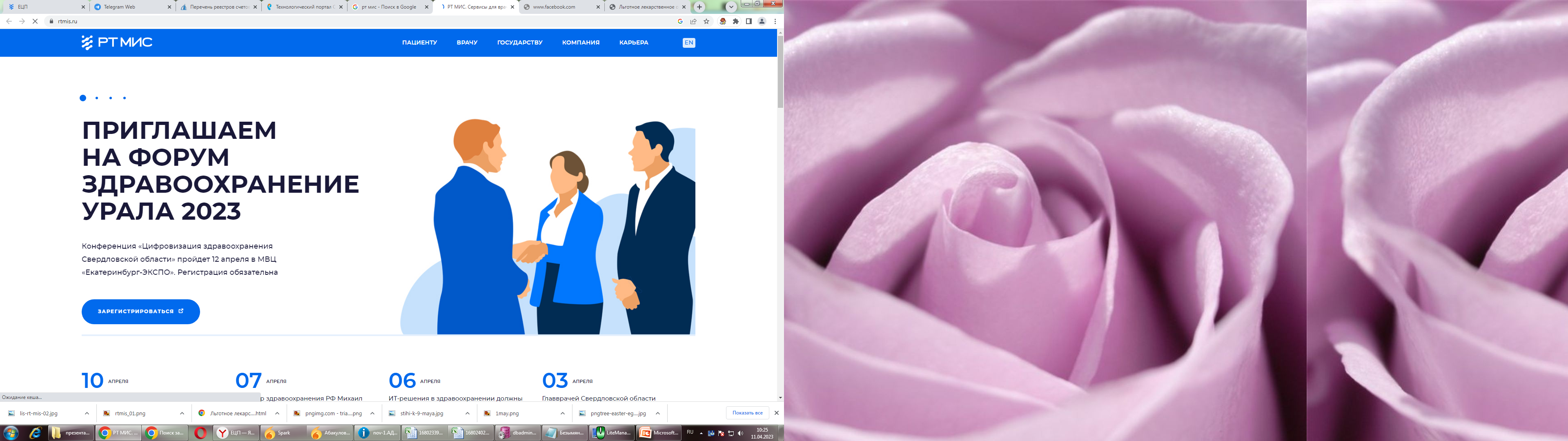 ПЕРВЫЙ ШАГ: Настройка структуры коечного фонда
ПО ПРОФИЛЮ
ПО НОМЕРУ ПАЛАТЫ
ПАЦИЕНТ
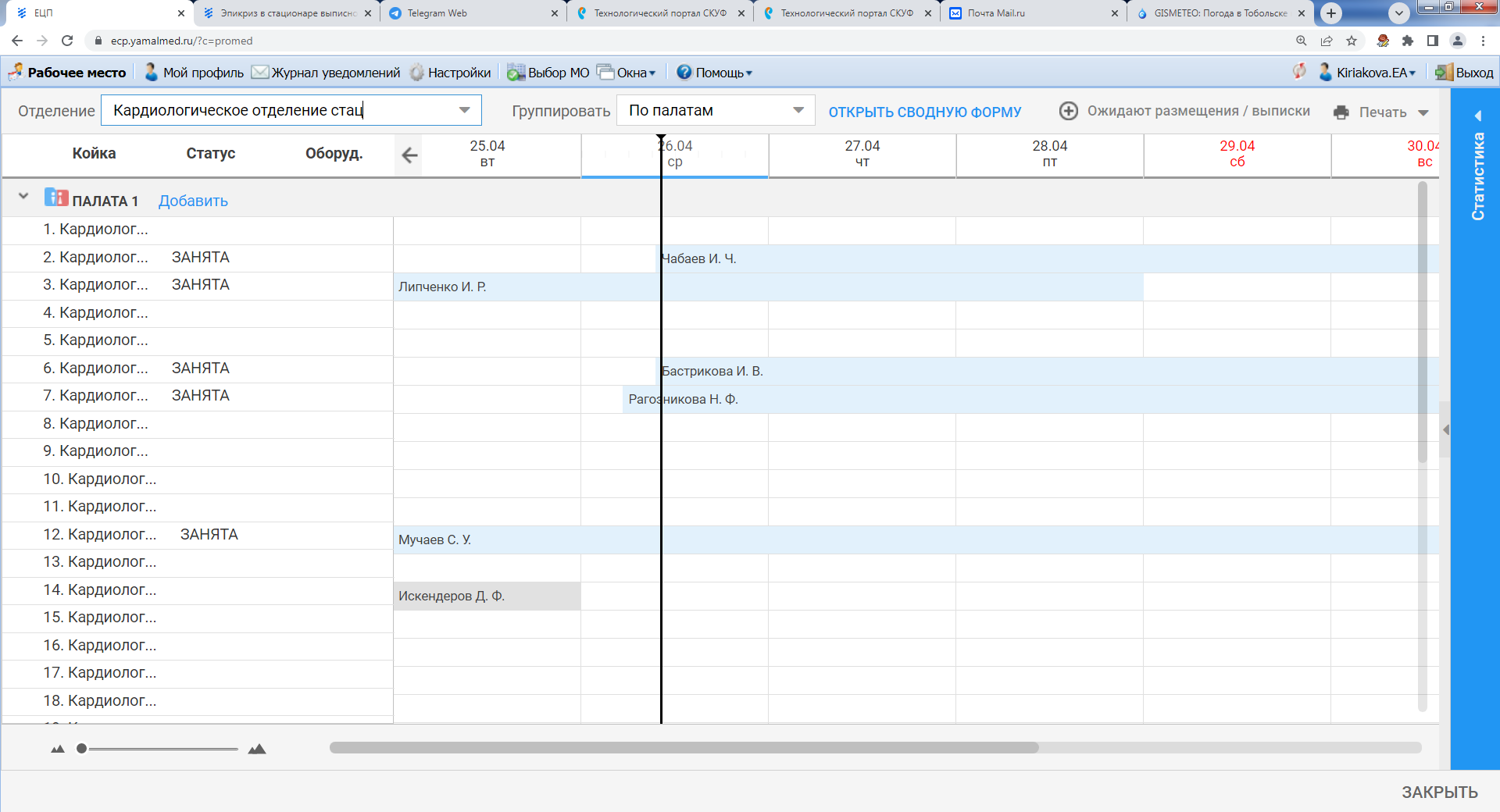 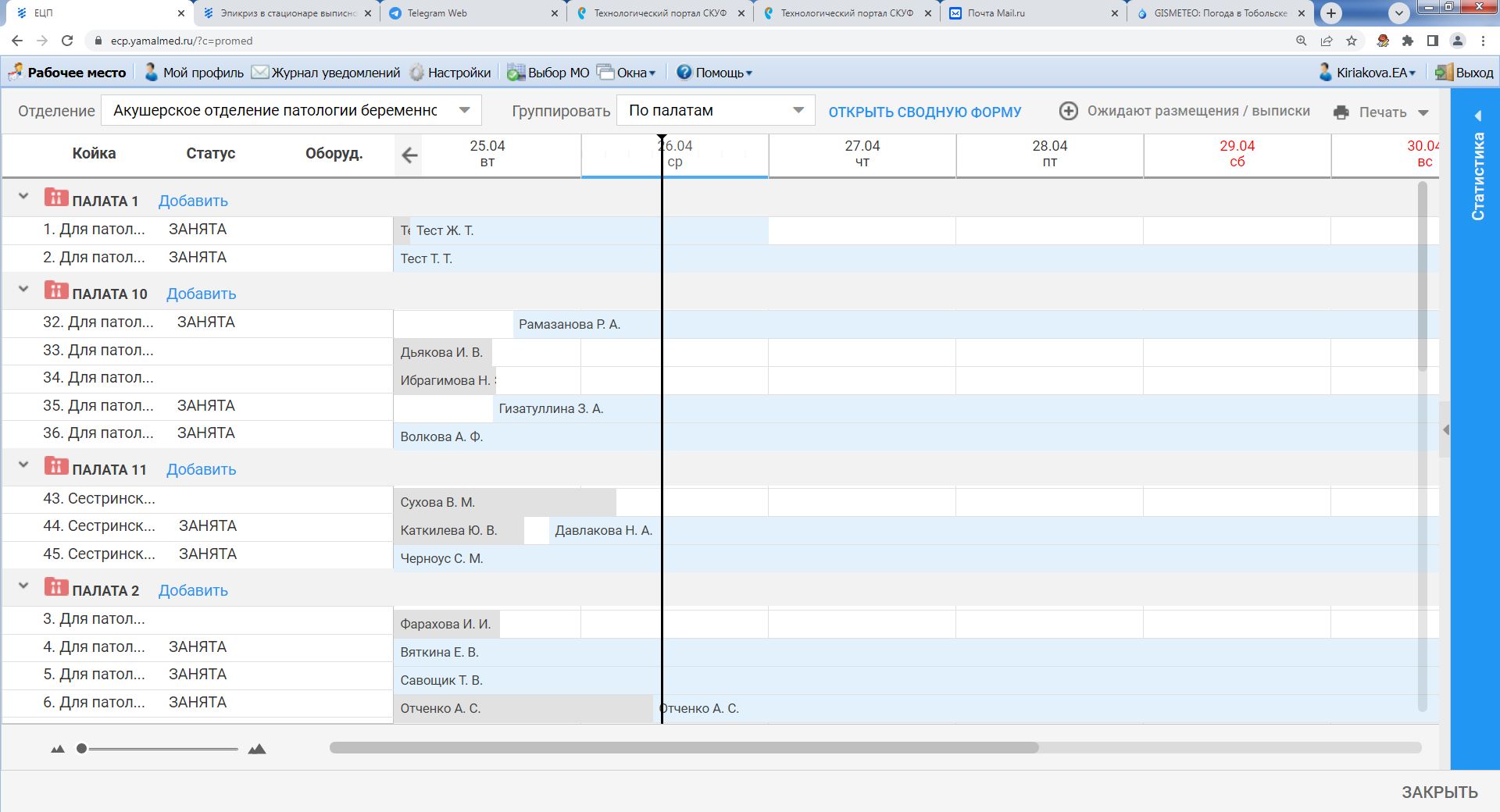 ПАЦИЕНТ
Пациент закрепляется за конкретной койкой
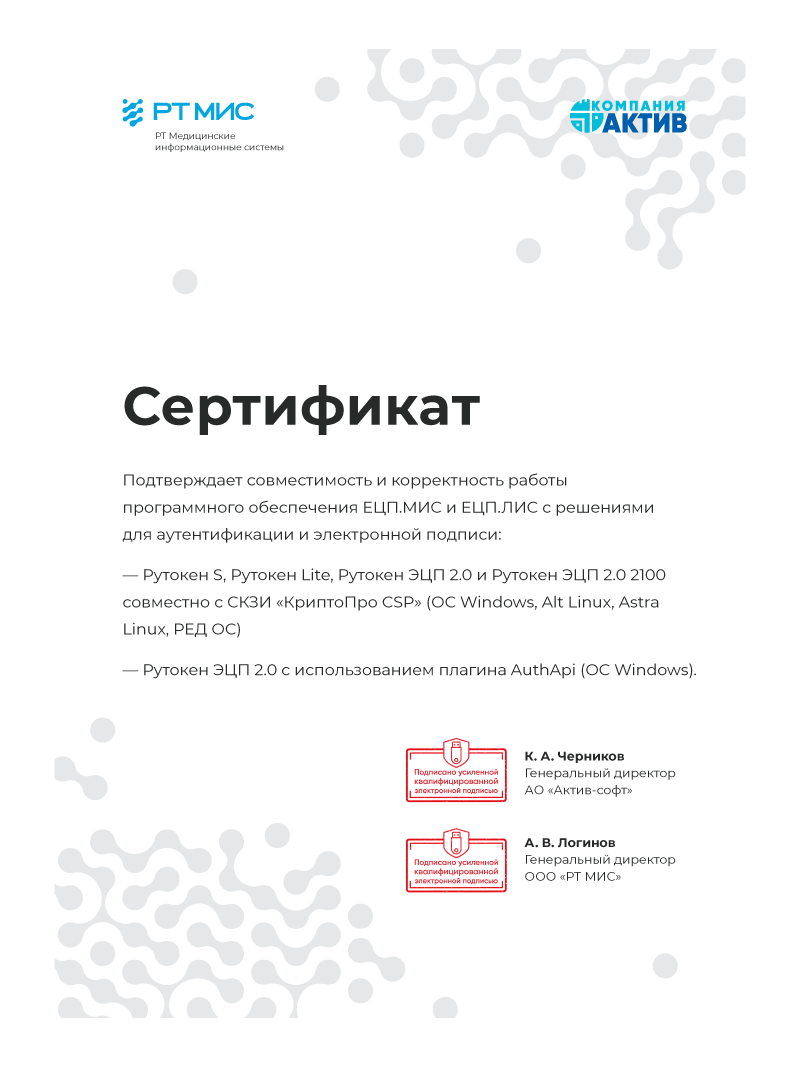 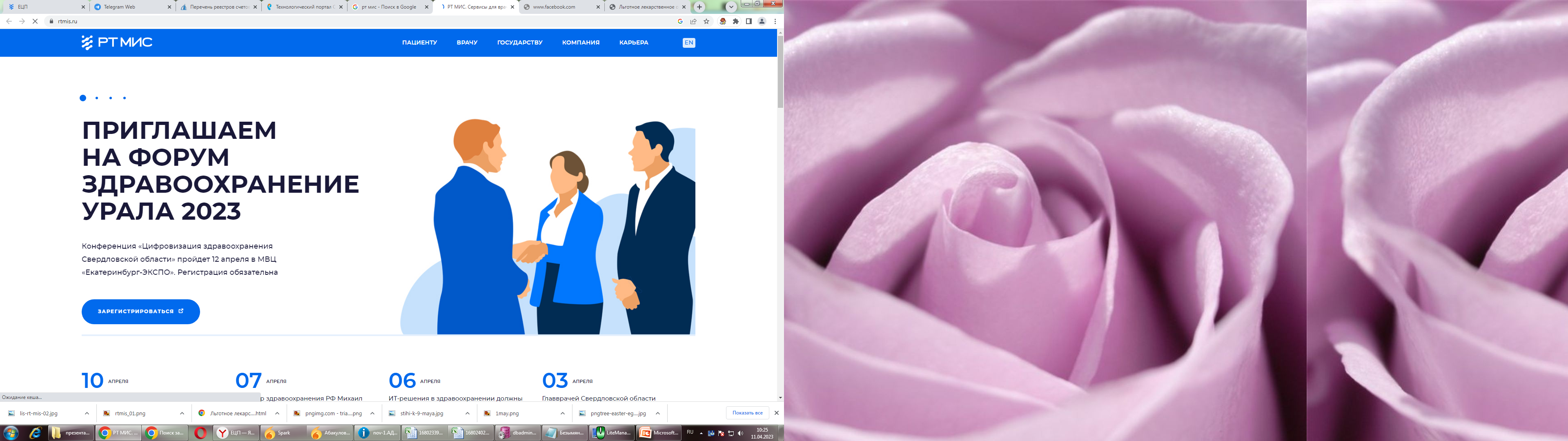 ВТОРОЙ ШАГ: Настройка системы расписание для плановой госпитализации
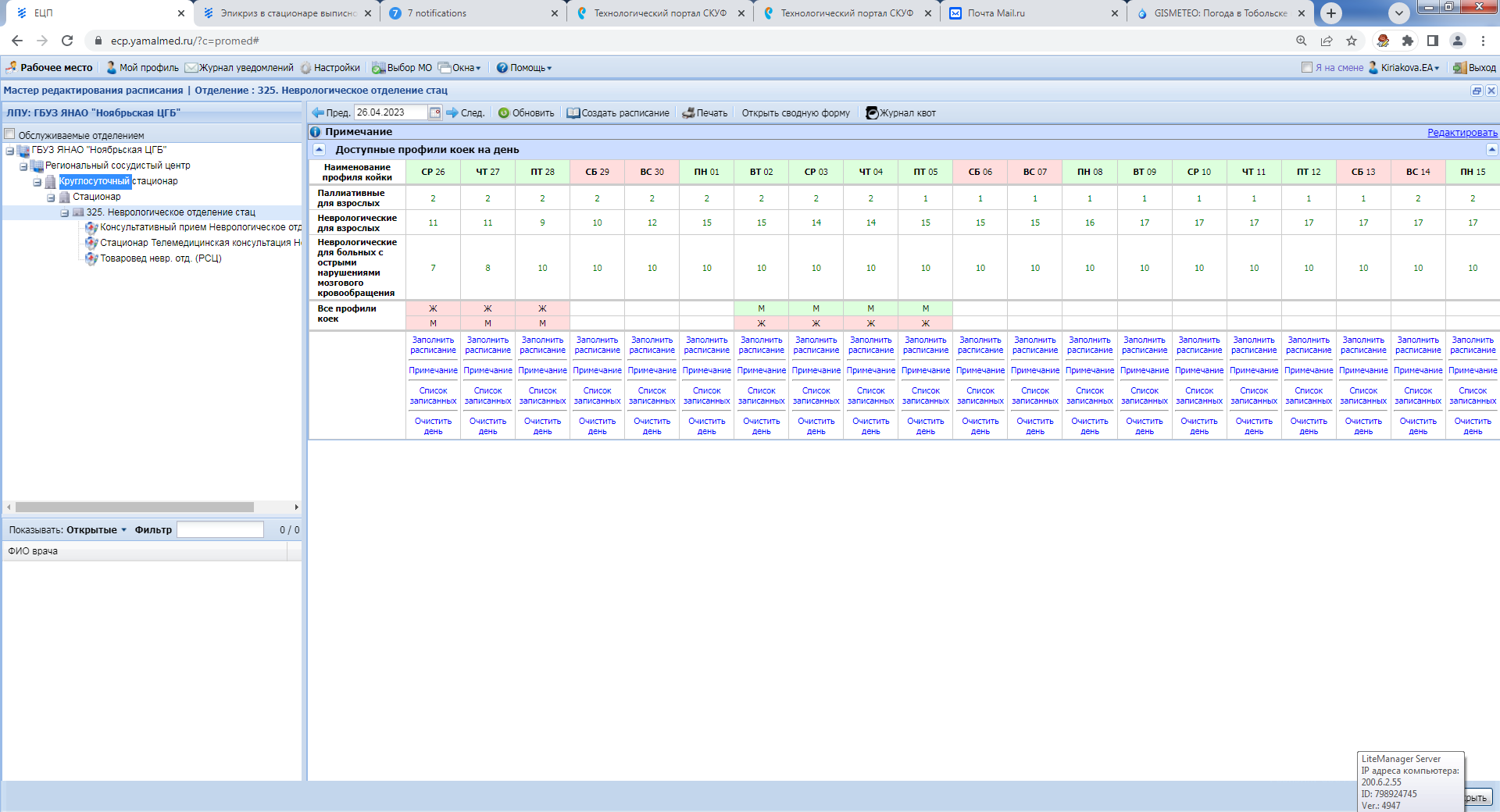 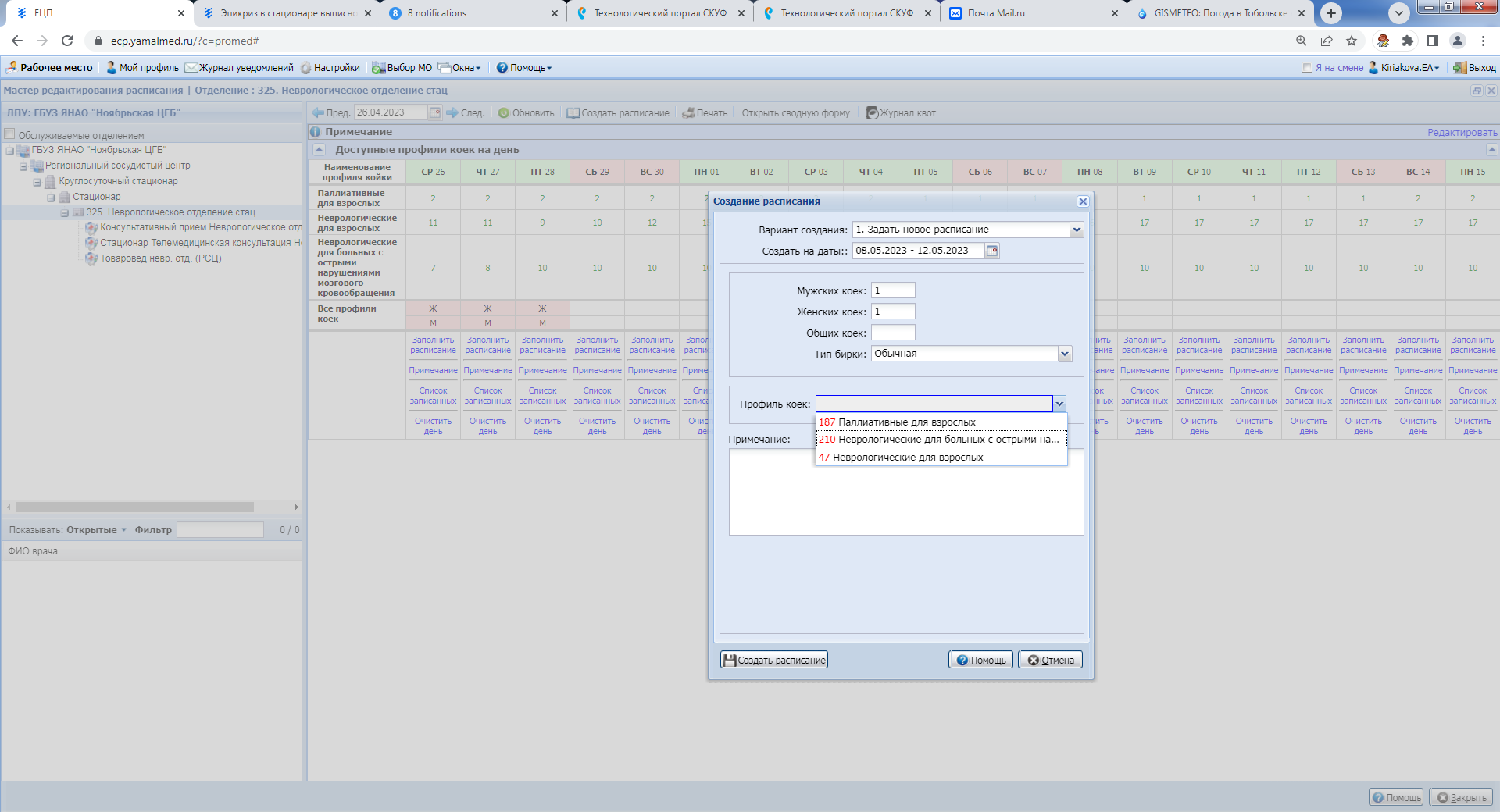 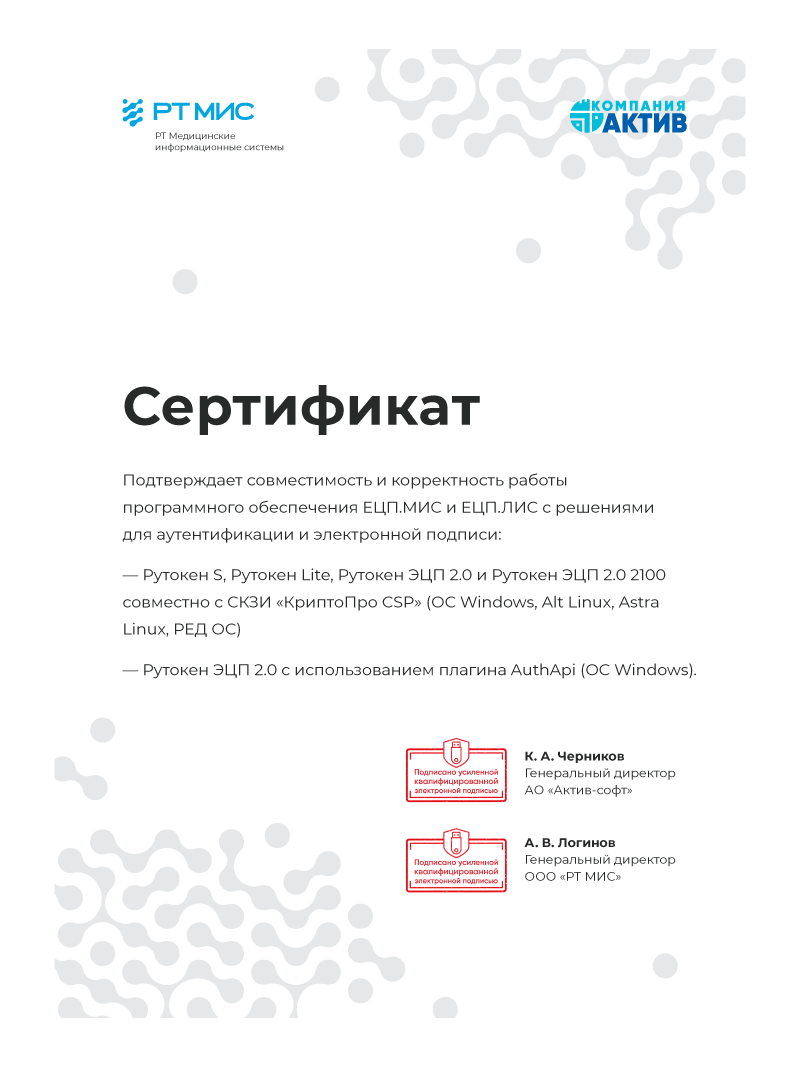 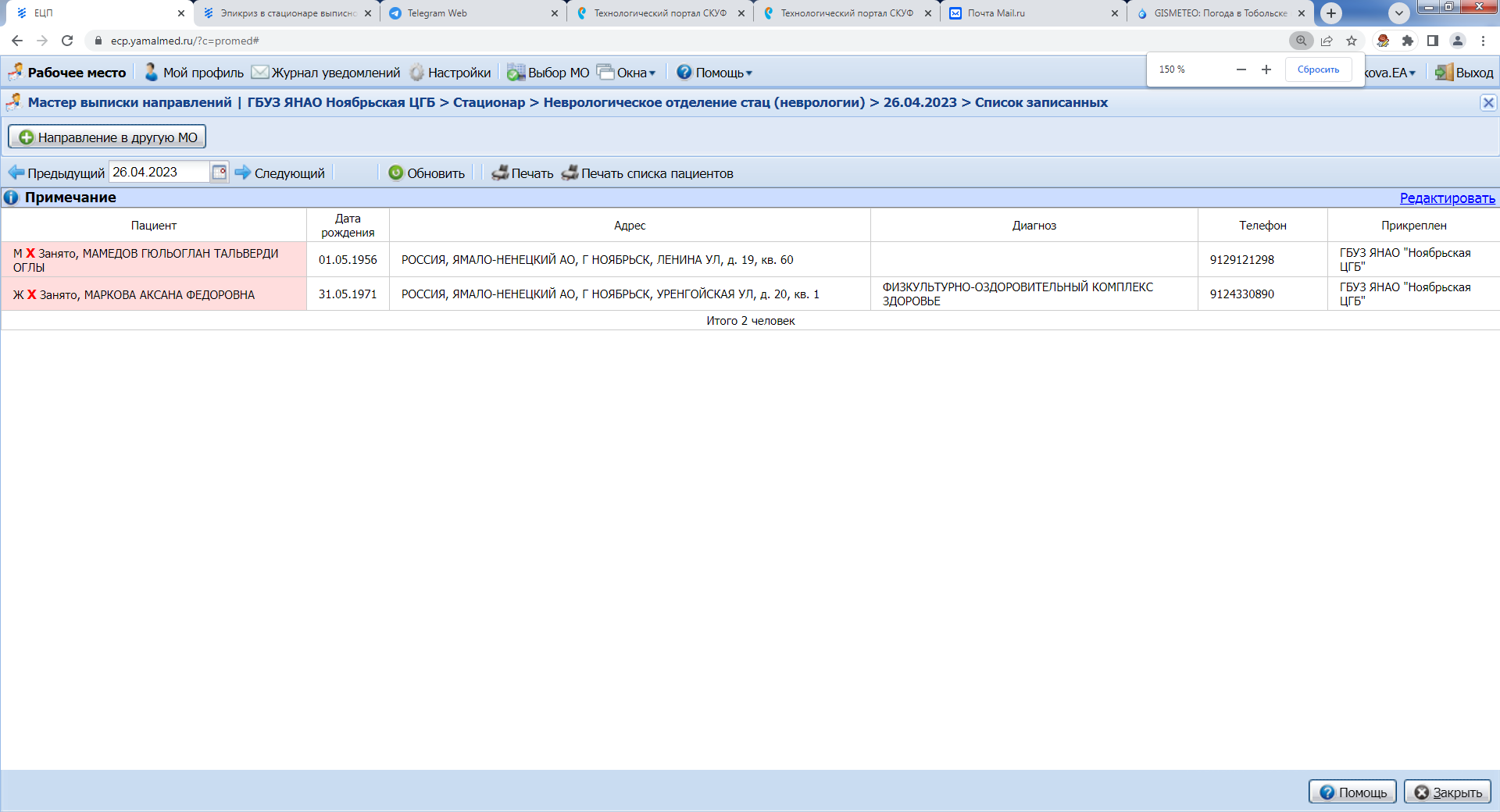 ПАЦИЕНТ
ПАЦИЕНТ
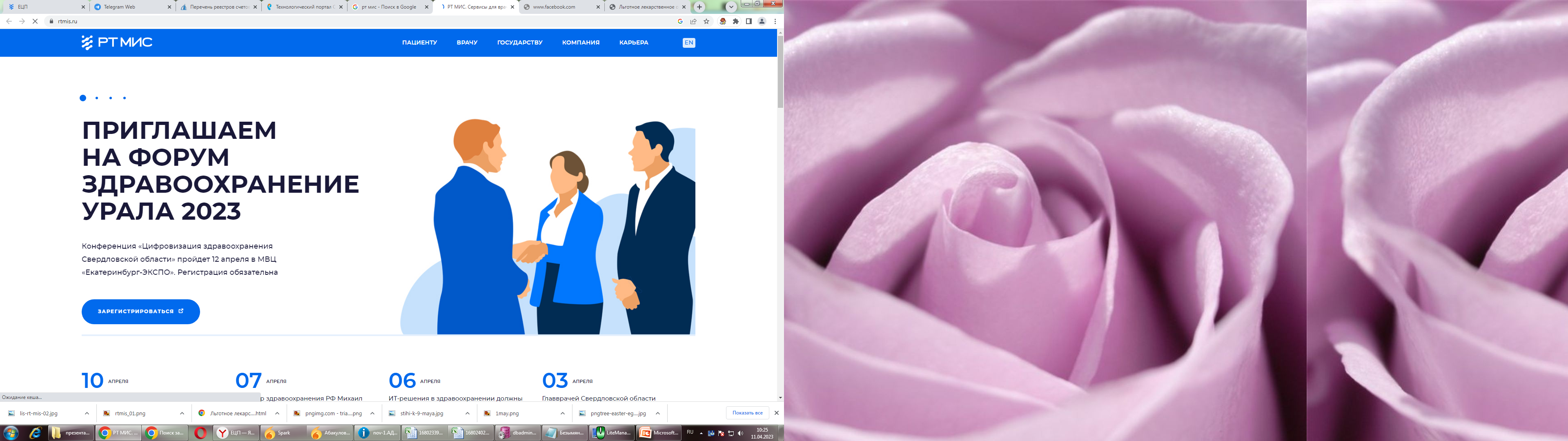 ОБУЧАЮЩИЕ МОДУЛИ ДЛЯ СОТРУДНИКОВ
ТАРИФНОЕ СОГЛАШЕНИЕ
АЛГОРИТМ РАБОТЫ В ЕЦП
Правила формирования КСГ
Применение коэффициентов, повышающих стоимость
Оформление медицинской документации в МИС
Ведение расписаний
Контроль госпитализации пациентов
Запись пациентов на госпитализацию с поликлинического приема
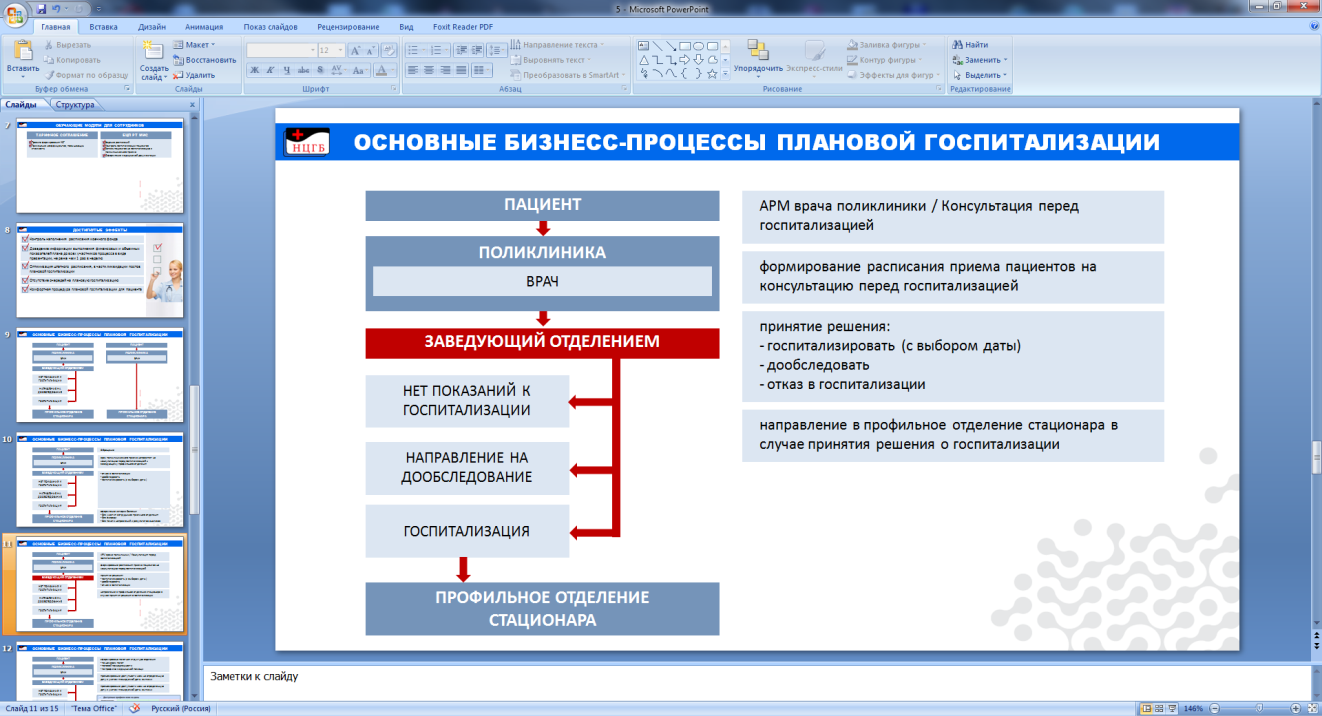 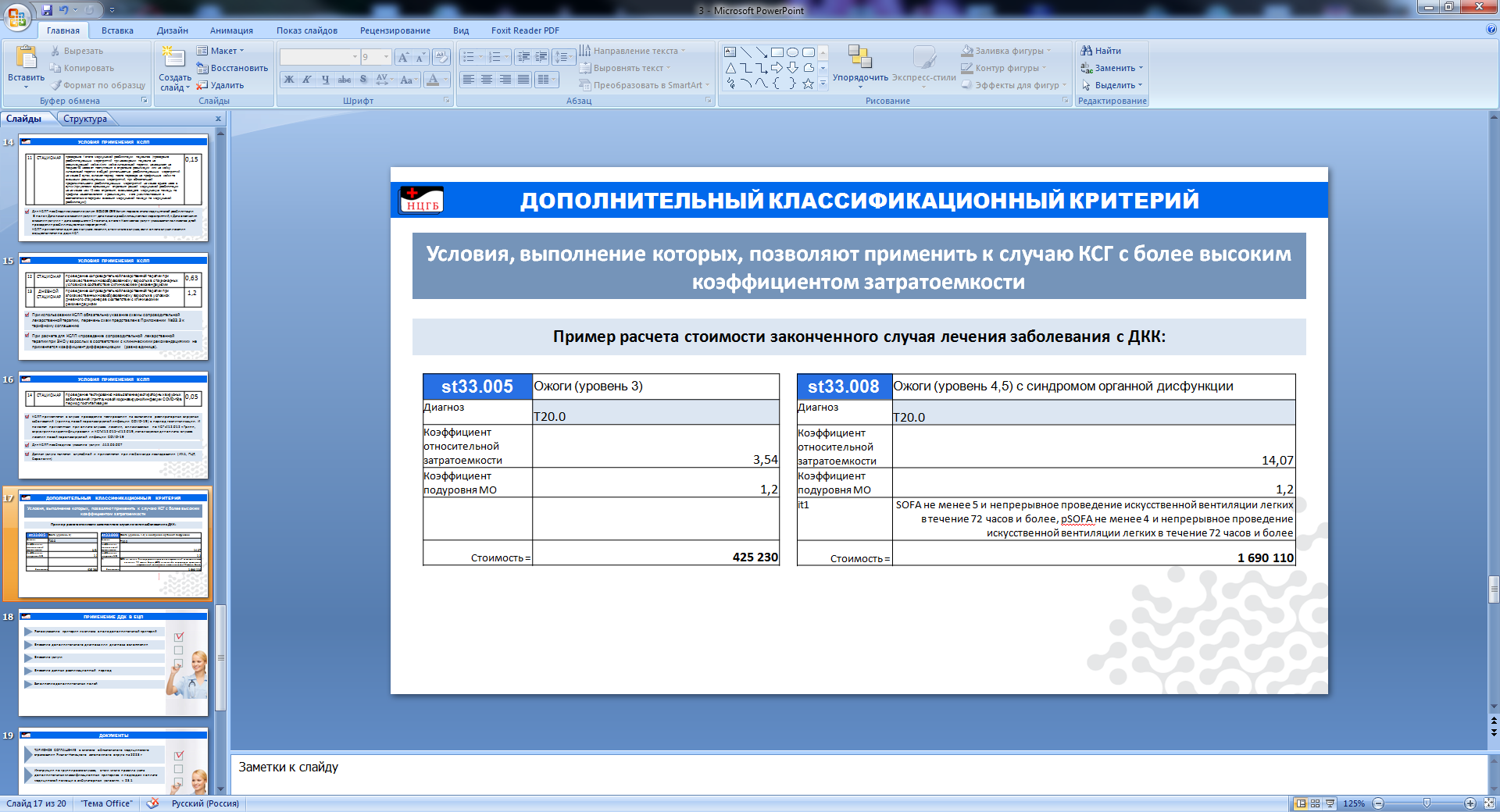 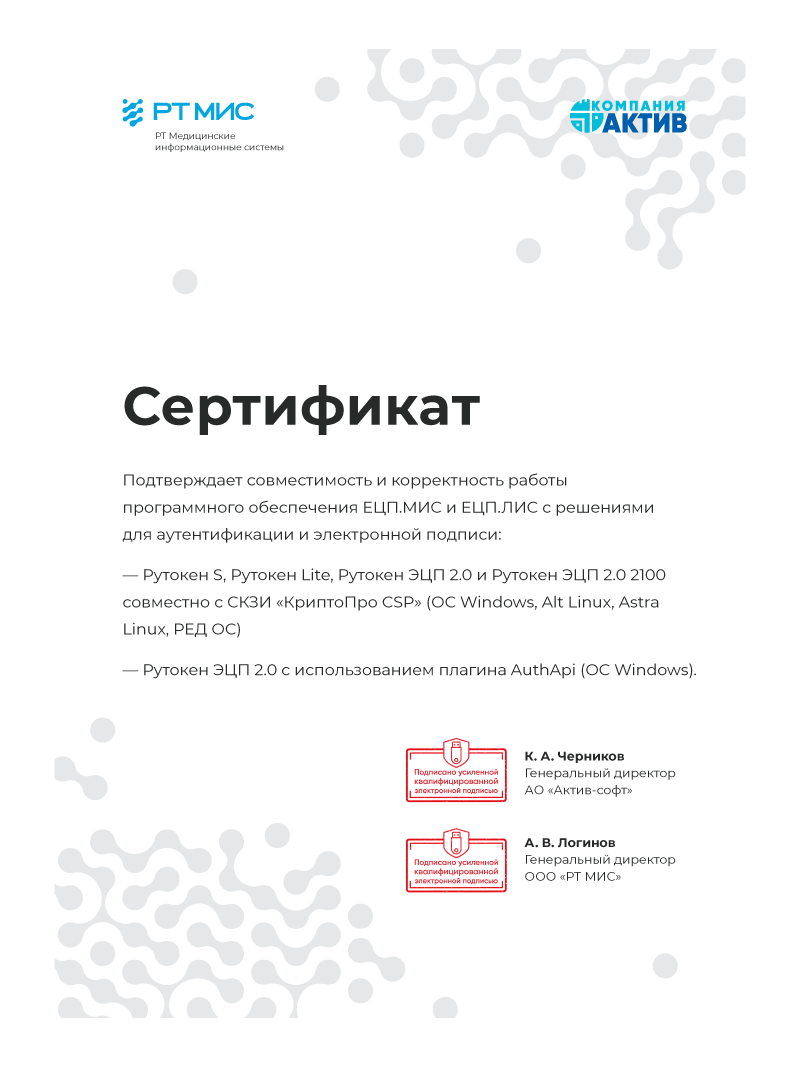 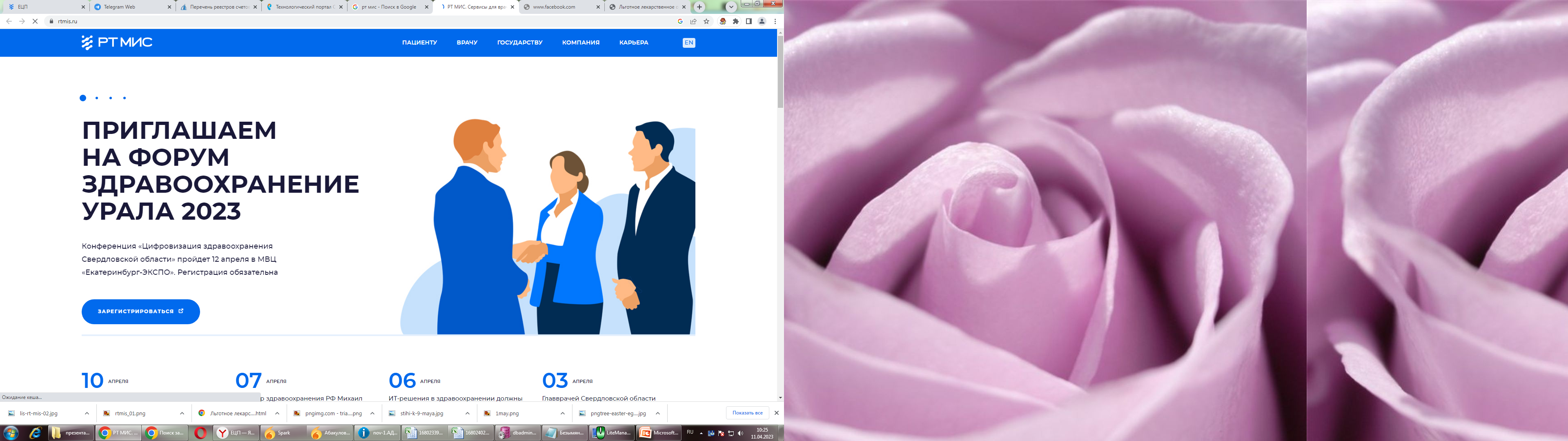 ИНСТРУМЕНТЫ КОНТРОЛЯ
Еженедельный контроль выполнения финансовых и объемных показателей выполнения плана
ПАЦИЕНТ
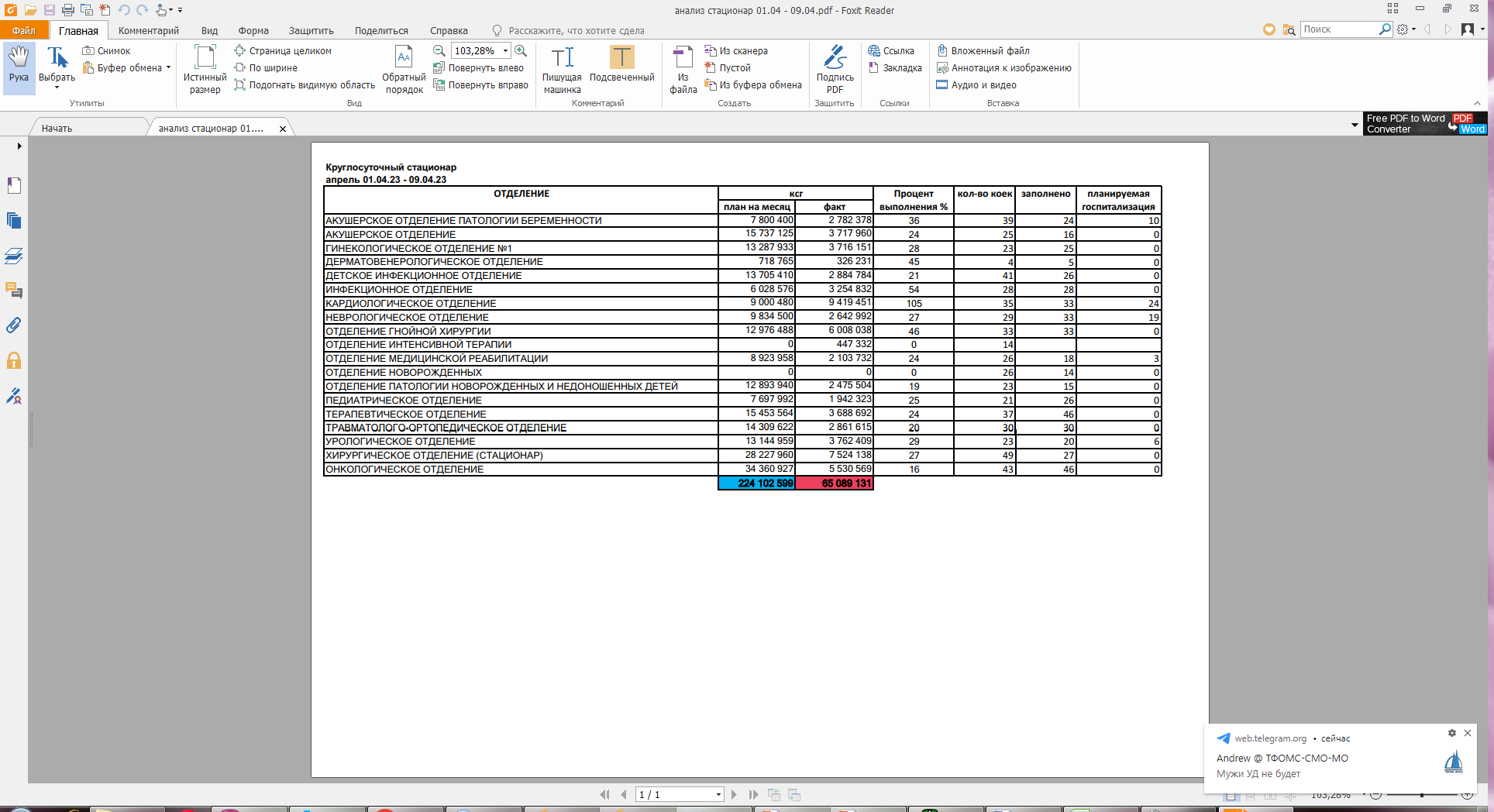 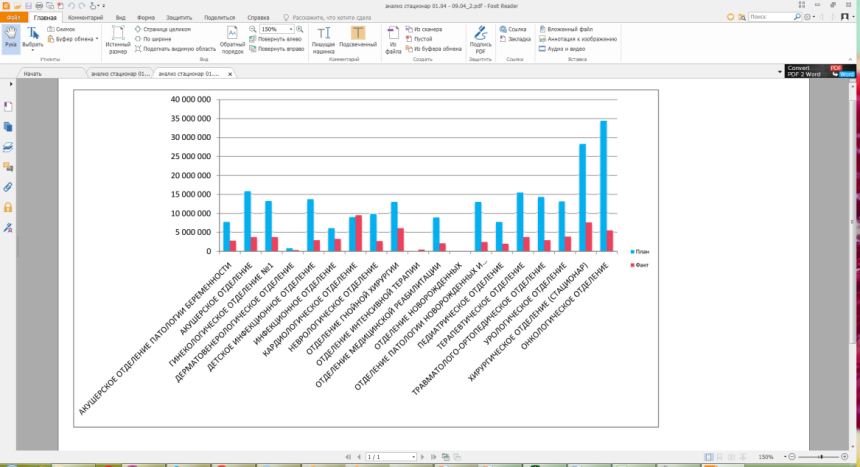 Контроль наполнения расписания коечного фонда в оперативном режиме
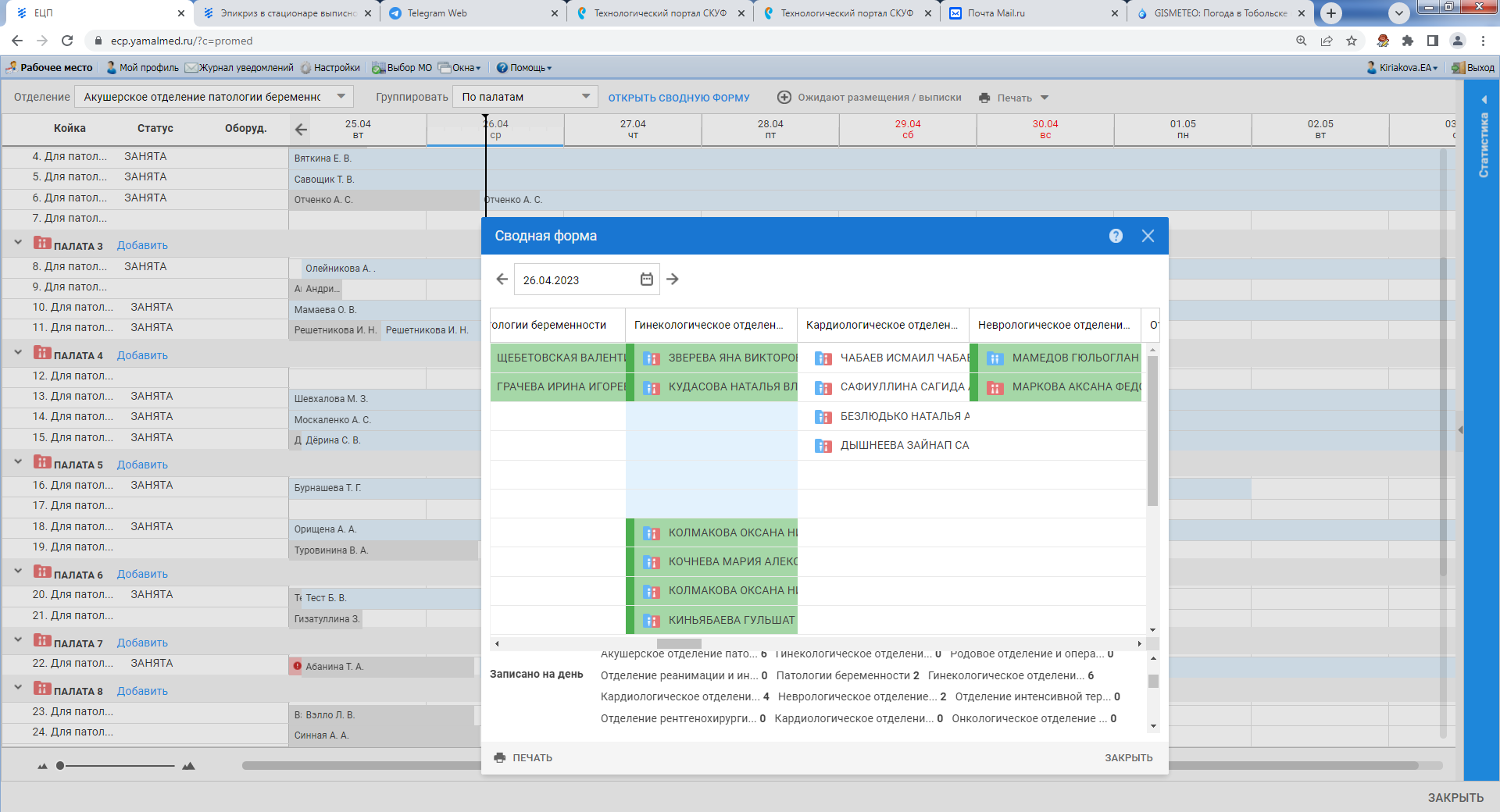 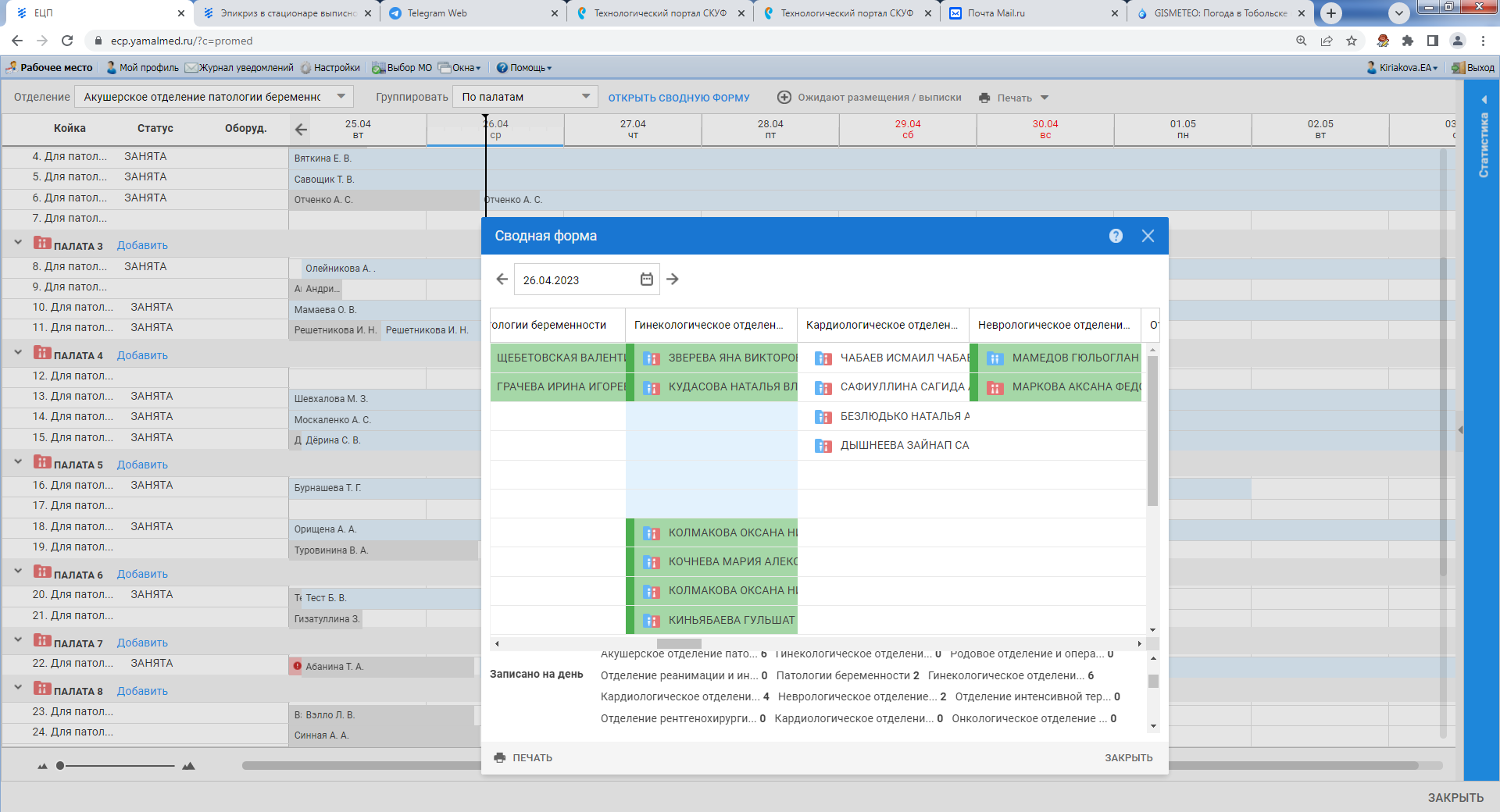 ПАЦИЕНТ
ПАЦИЕНТ
ПАЦИЕНТ
ПАЦИЕНТ
ПАЦИЕНТ
ПАЦИЕНТ
ПАЦИЕНТ
ПАЦИЕНТ
ПАЦИЕНТ
ПАЦИЕНТ
Доведение информации выполнения финансовых и объемных показателей плана для всех участников процесса в виде презентаций
Обмен опытом между отделениями в формате стратегической сессии
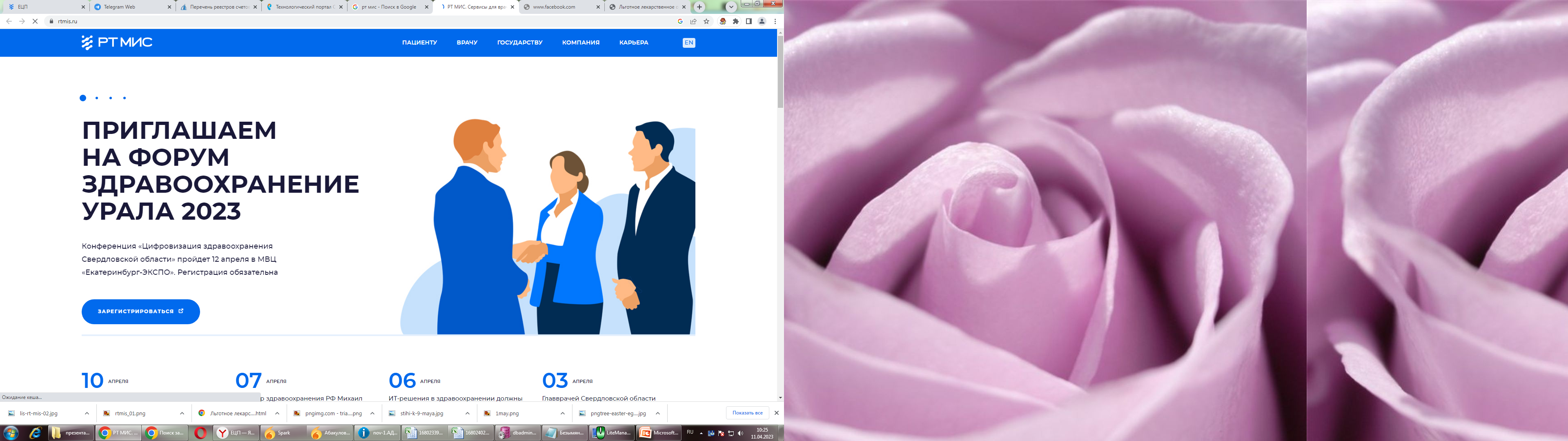 ДОСТИГНУТЫЕ ЭФФЕКТЫ
СОЦИАЛЬНЫЙ:
СОЦИАЛЬНЫЙ:
100% освоение доведенных финансовых объемов и 100% выполнение плана
Отсутствие очередей для пациентов на плановую госпитализацию
Комфортная процедура плановой госпитализации для пациентов
Отсутствие жалоб пациентов на несвоевременную госпитализацию
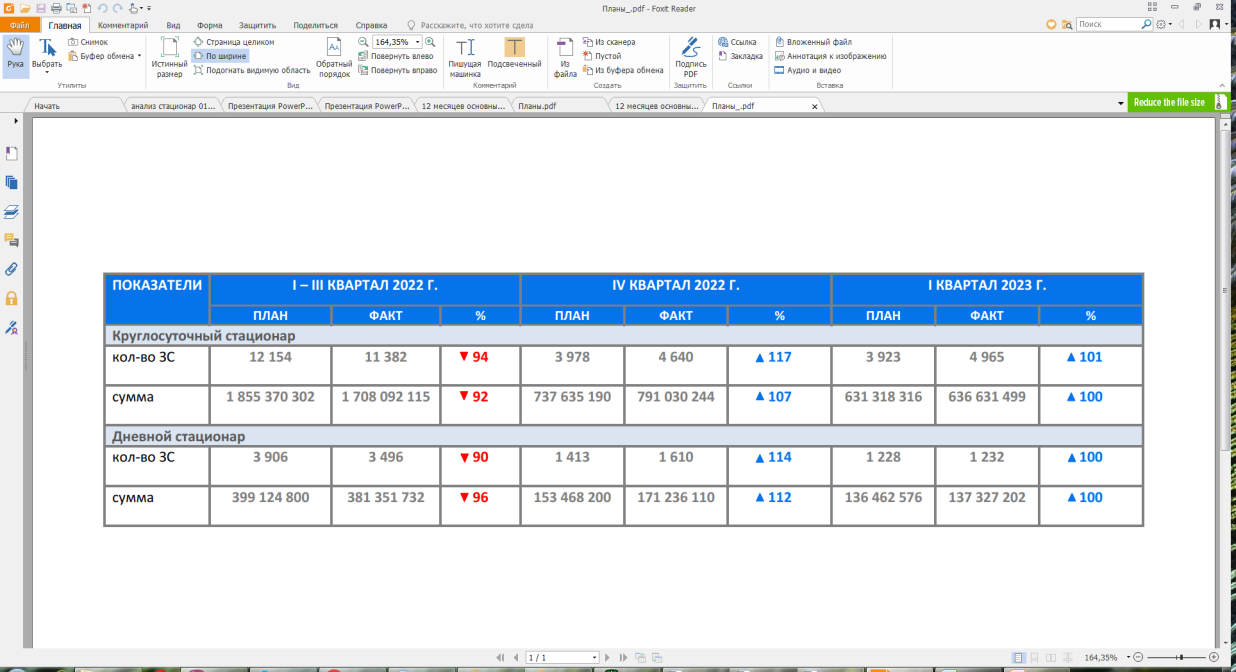 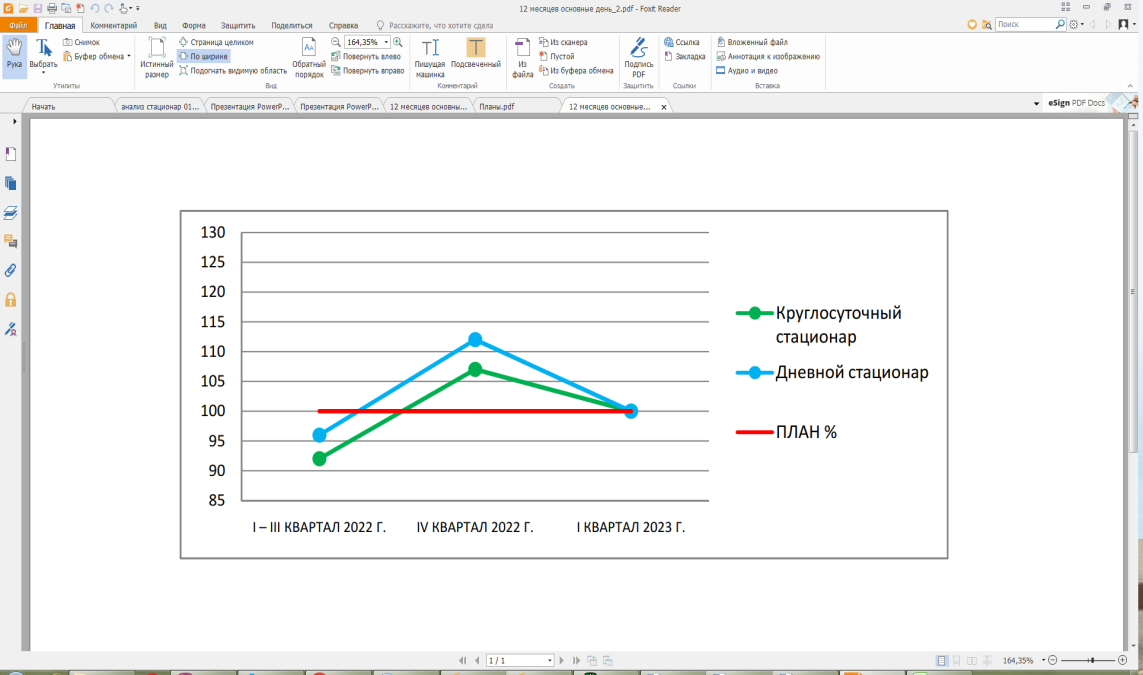 ОРГАНИЗАЦИОННЫЙ:
Оптимизация штатного расписания, в части ликвидации постов плановой госпитализации и перераспределение освободившегося ресурса под другие задачи
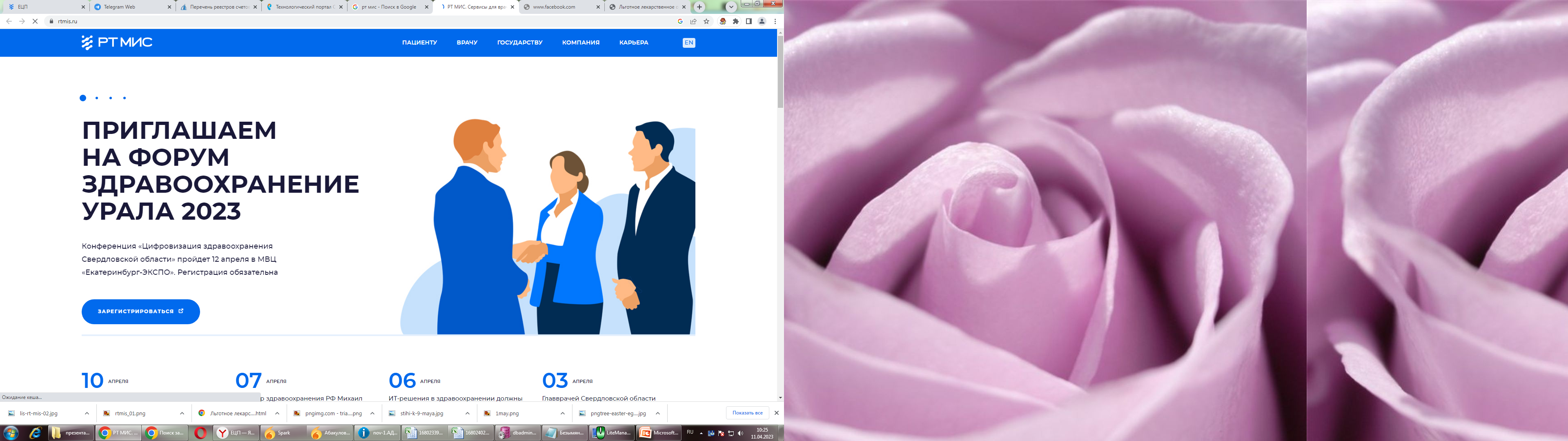 СПАСИБО ЗА ВНИМАНИЕ
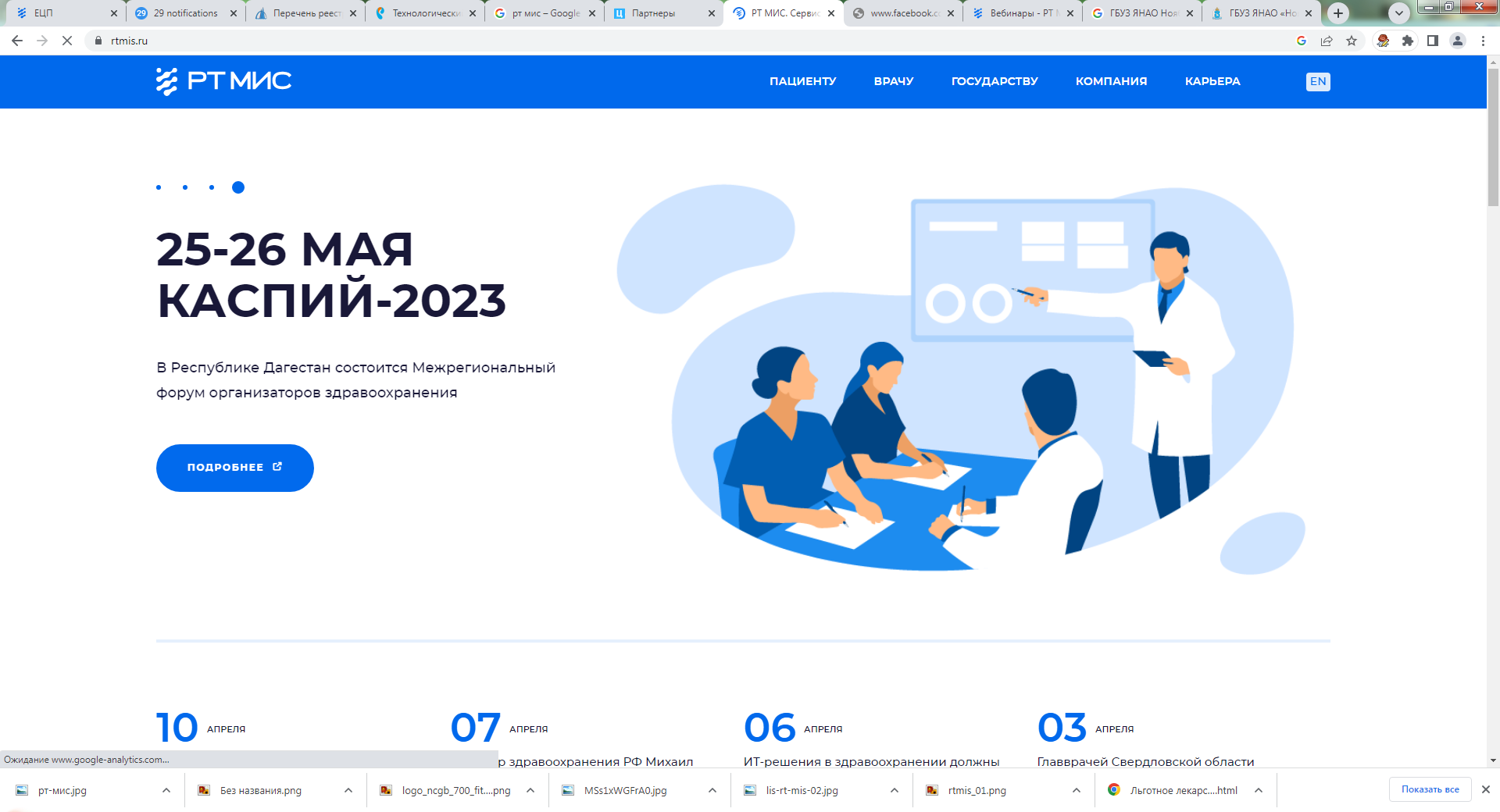 Заместитель главного врача по медицинской части
Бакшеев Егор Григорьевич
ГБУЗ ЯНАО «Ноябрьская ЦГБ»
ЯНАО,г.Ноябрьск, Муравленко 42 б
Тел.8(3496) 32-97-43
Zam.tcrb@yandex.ru